Fukui M, Cavalcante JL
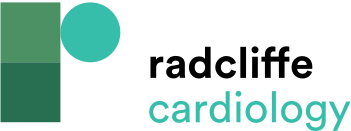 Baseline Characteristics
Citation: US Cardiology Review 2019;13(2):69–73.
https://doi.org/10.15420/usc.2019.9.1
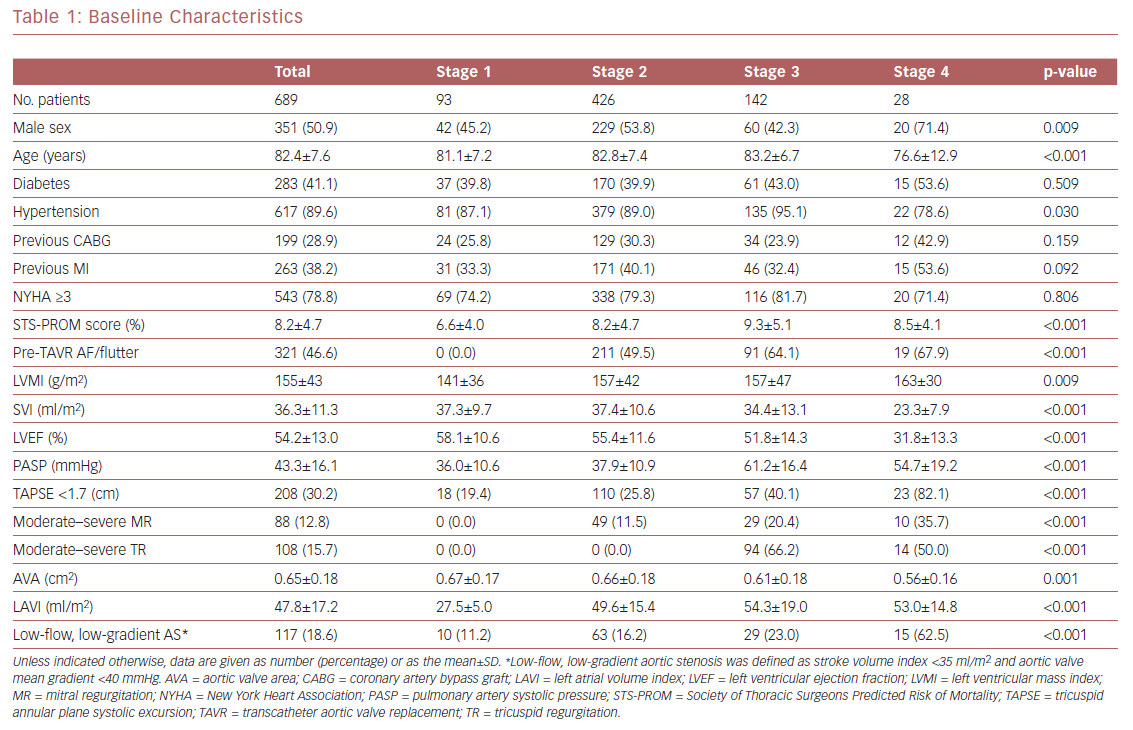